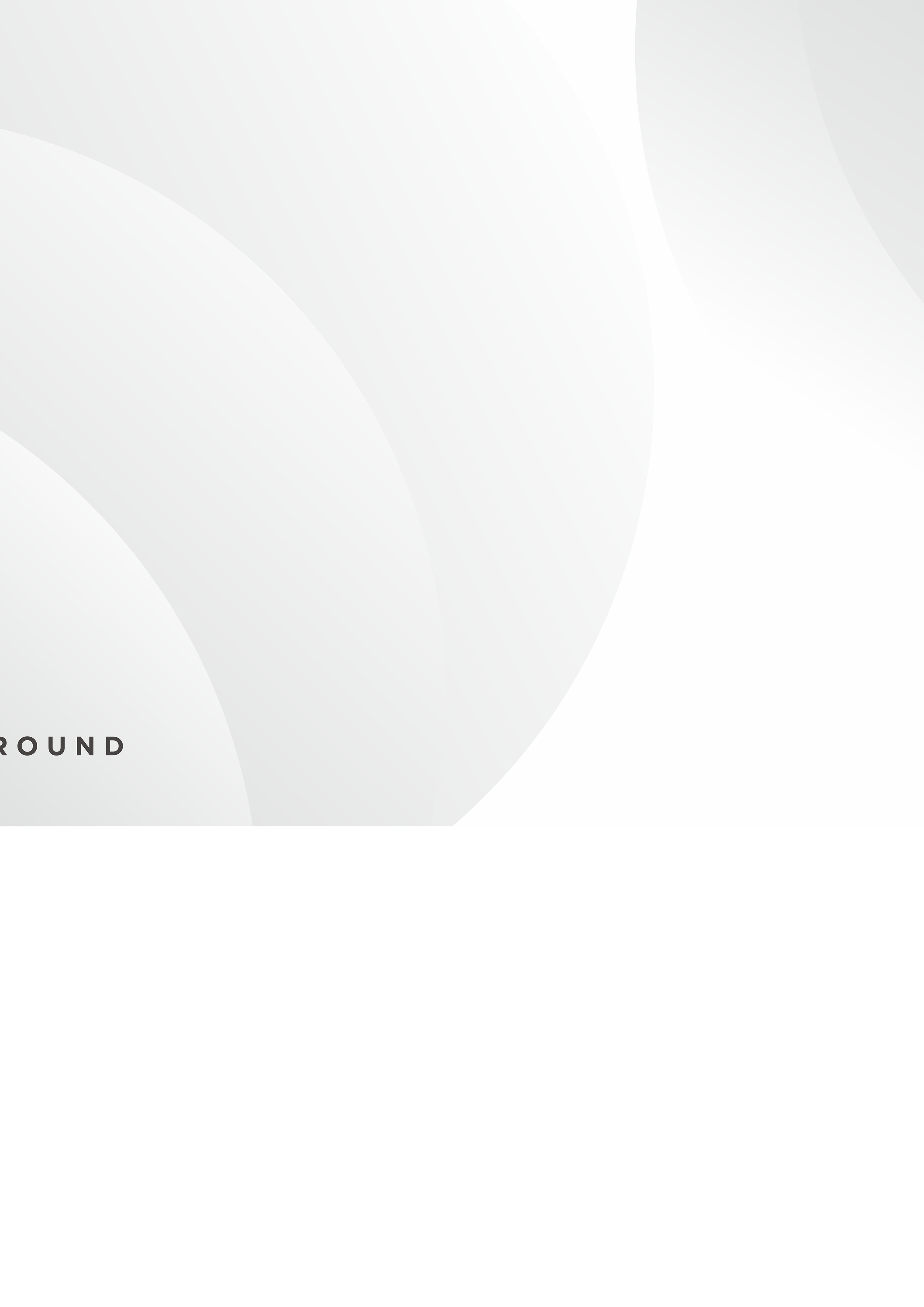 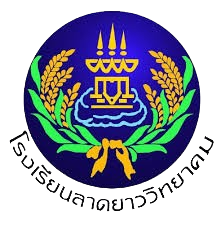 แบบบันทึกข้อตกลงในการพัฒนางาน
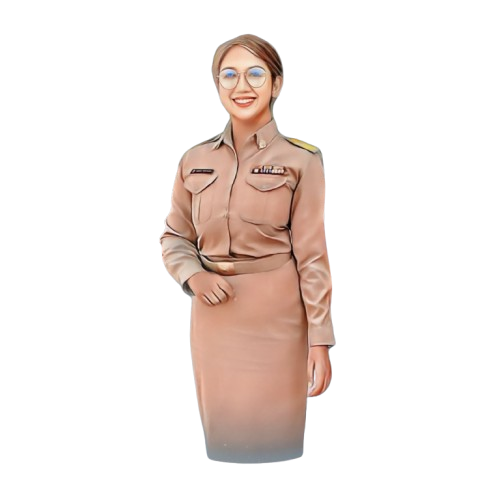 Performance
Agreement
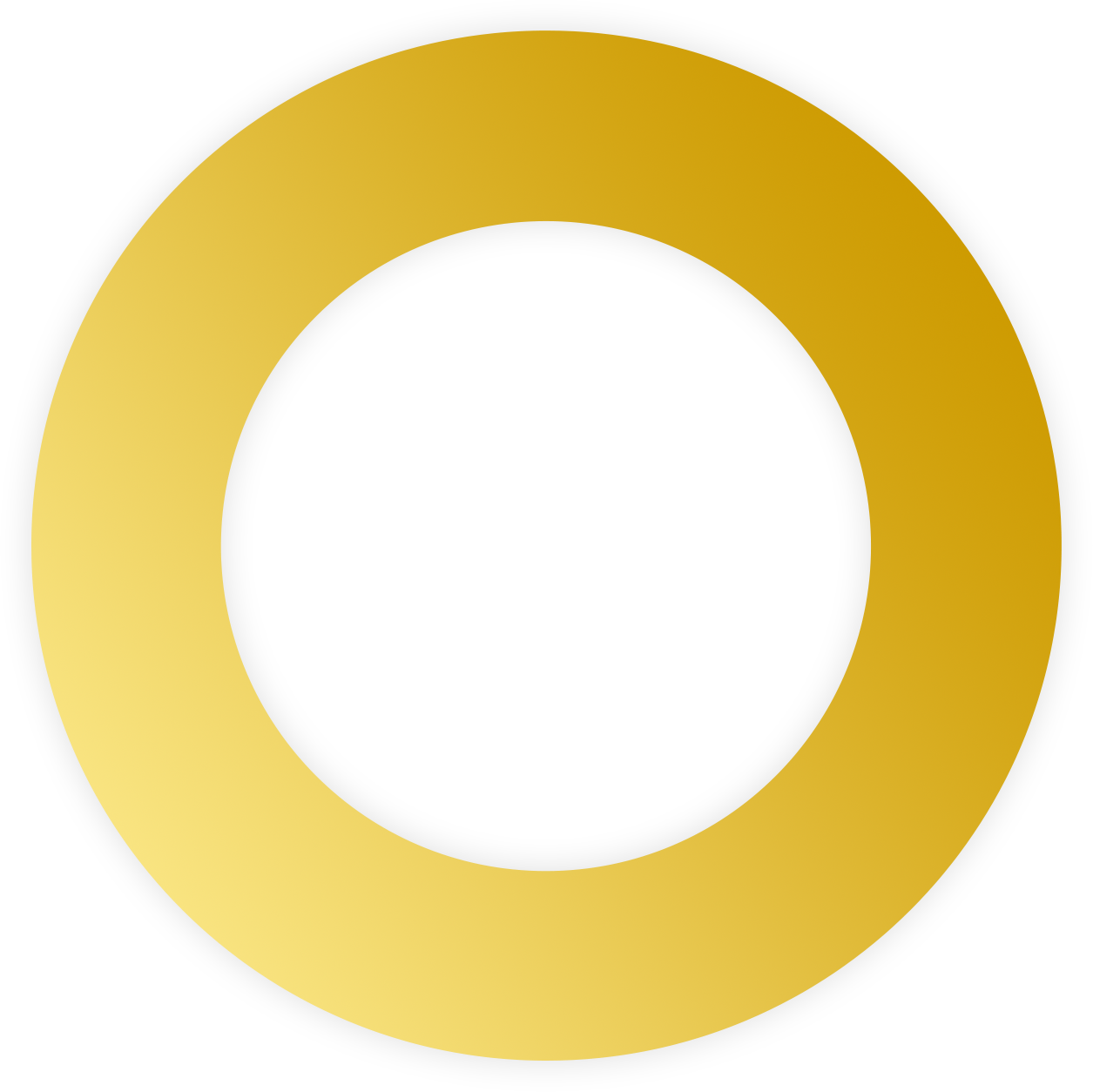 สำหรับข้อราชการครูและบุคลากรทางการศึกษา
ตำแหน่ง ครู วิทยฐานะ............. 
ประจำปีงบประมาณ พ.ศ. 2568
ระหว่างวันที่ 1 ตุลาคม 2567 ถึงวันที่ 30 กันยายน 2568
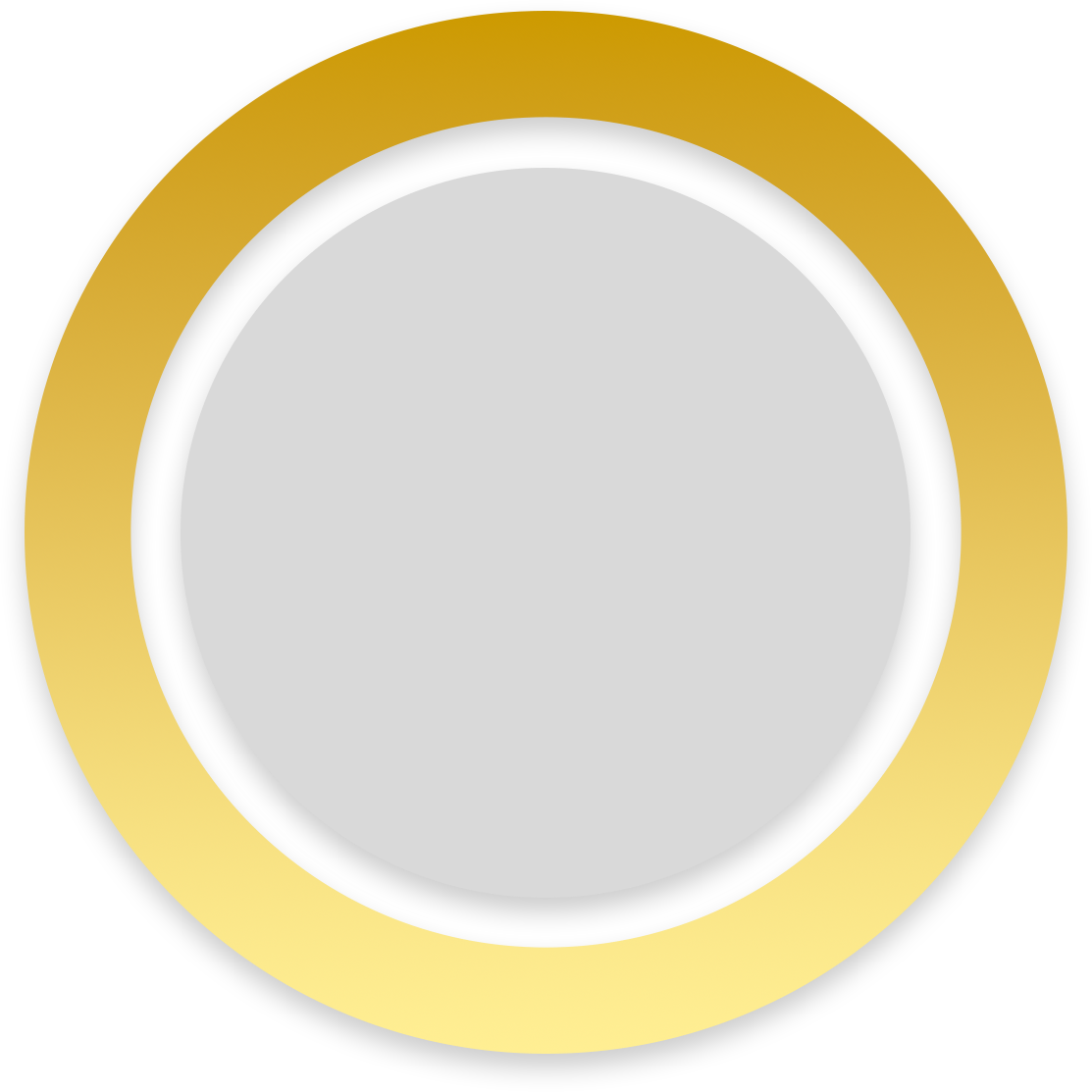 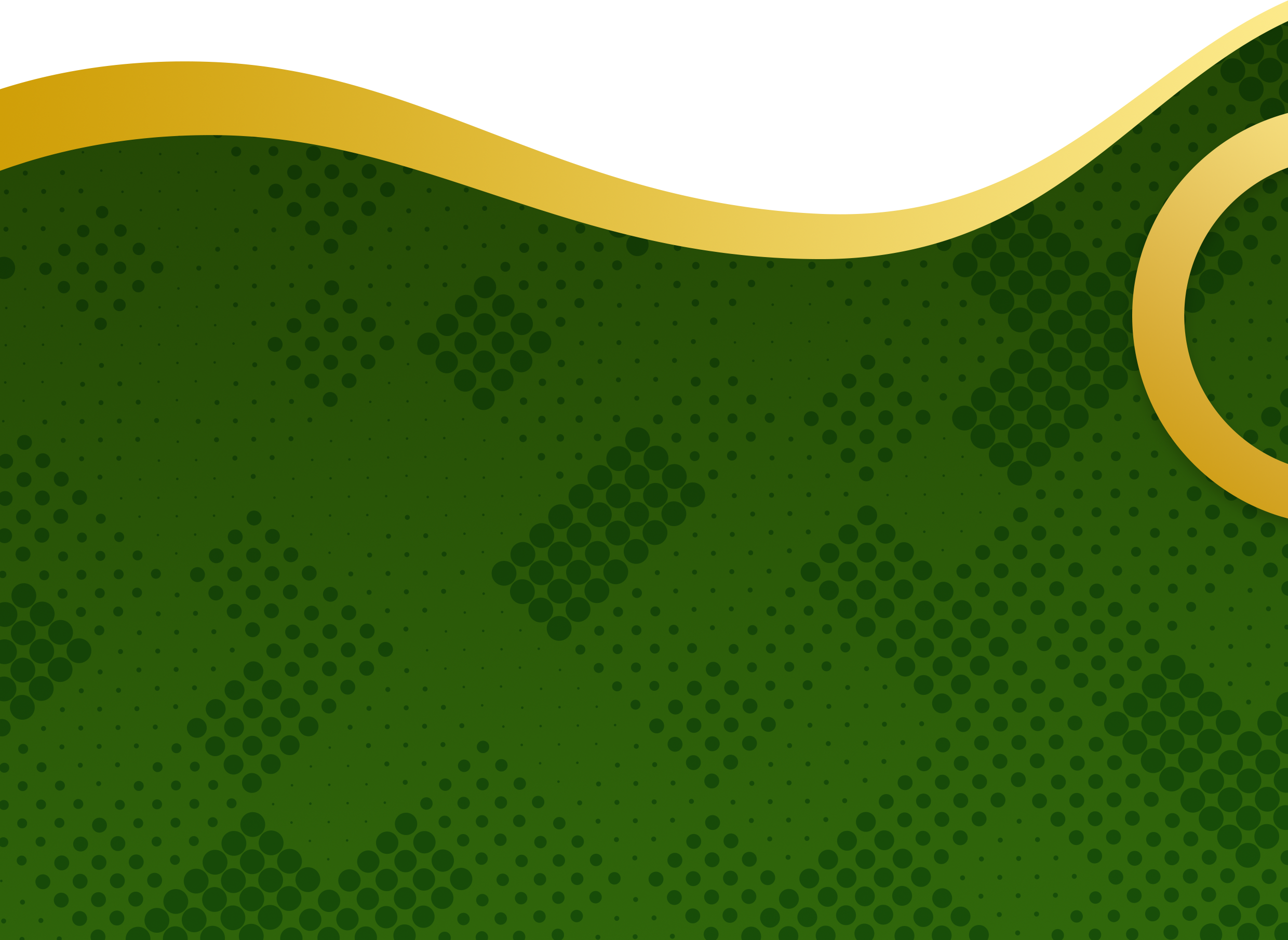 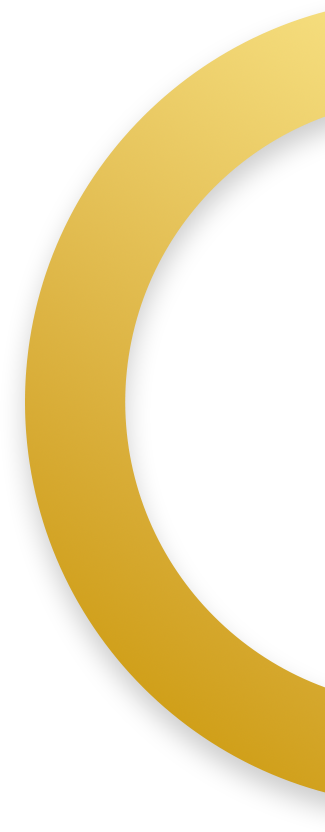 นาย......................................
ตำแหน่ง ครู วิทยฐานะ.....................
กลุ่มสาระการเรียนรู้.......................................................
โรงเรียนลาดยาววิทยาคม
สังกัดสำนักงานเขตพื้นที่การศึกษามัธยมศึกษานครสวรรค์
สำนักงานคณะกรรมการการศึกษาขั้นพื้นฐาน
กระทรวงศึกษาธิการ
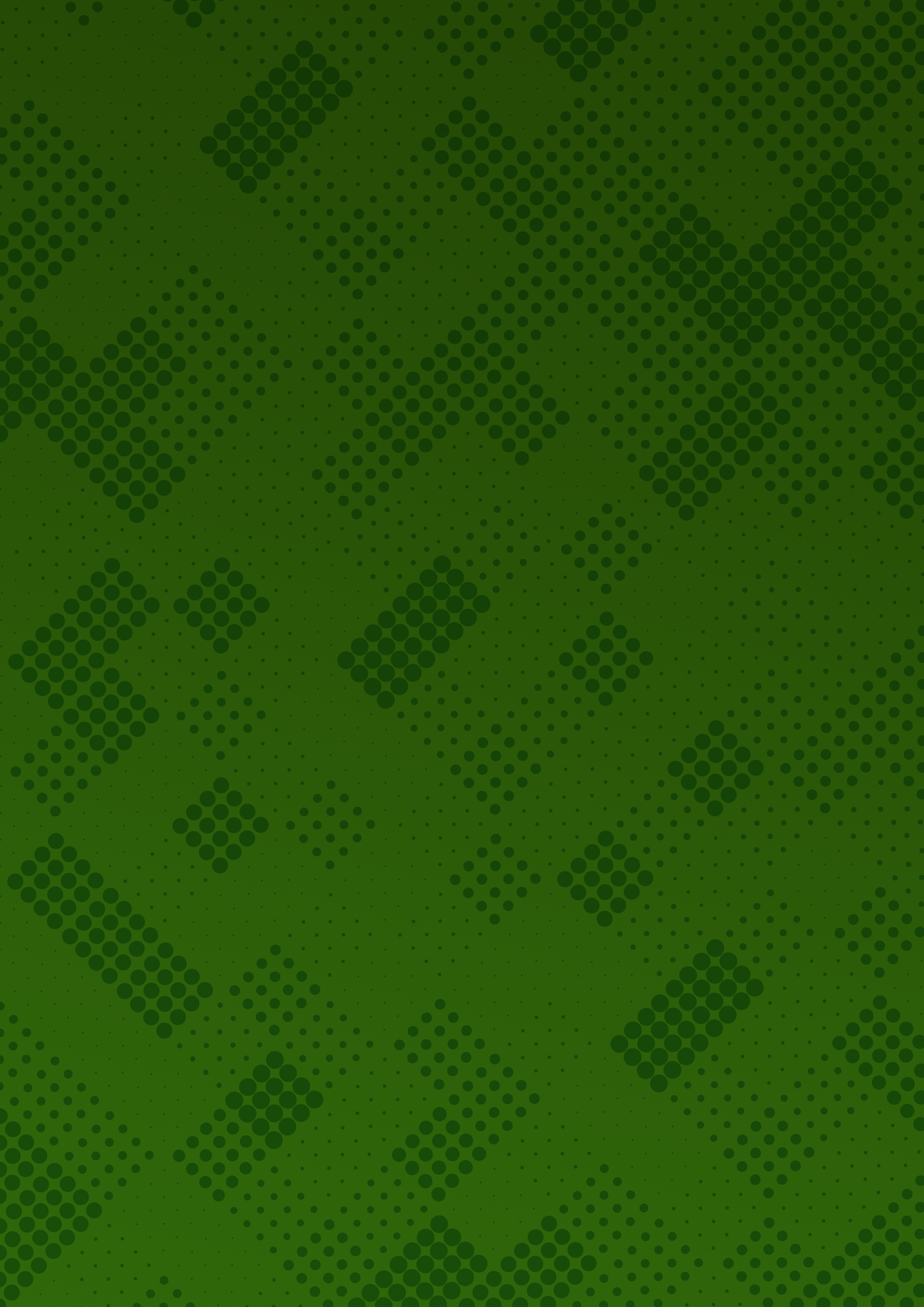 แบบบันทึกข้อตกลงในการพัฒนางาน
Performance
Agreement
โรงเรียนลาดยาววิทยาคม
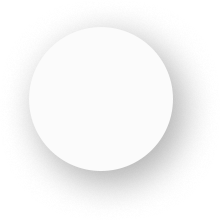 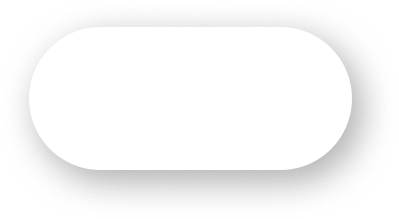 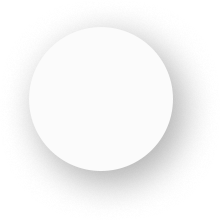 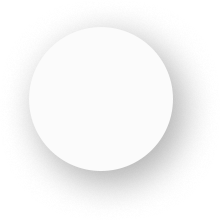 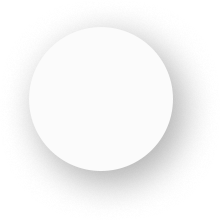